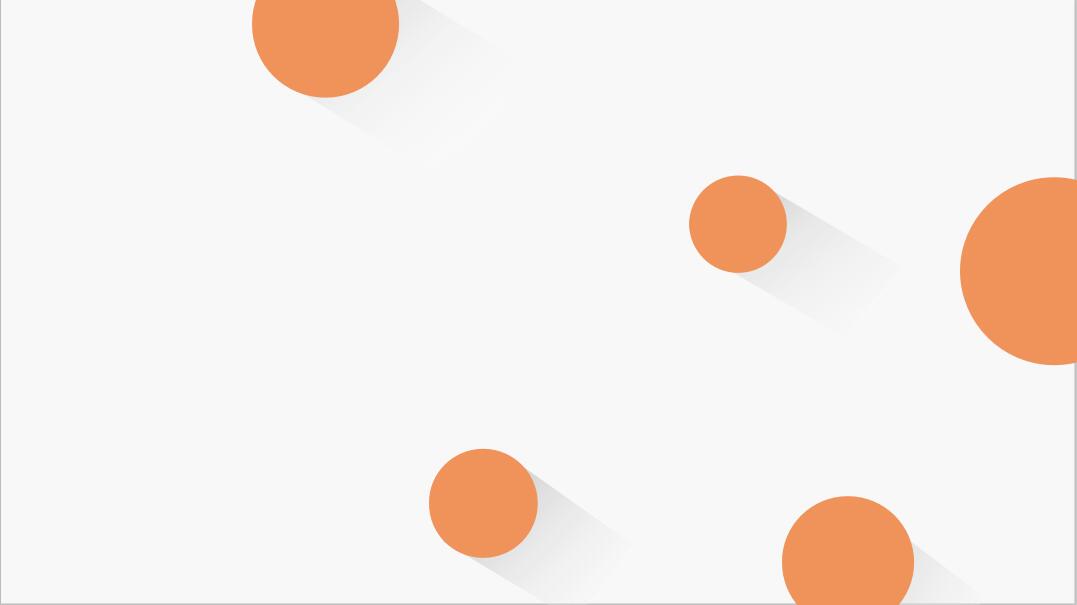 武汉大学出版社
新优教材推介
武汉大学出版社介绍
武汉大学出版社拥有图书、地图、音像制品、电子出版物和网络出版等多项出版权，出版物涵盖人文社会科学、自然科学、技术科学等众多学科。

   建社30多年来，武汉大学出版社贯彻“传播先进文化，服务高等教育”的宗旨，出版了20000多种学术著作、大学教材、基础教育图书和大众读物，1500多个品种获得省部级以上奖励，近千个品种列为国家重点图书和国家级规划教材，21次荣获“国家图书奖”、“中国出版政府奖”图书奖、“五个一工程”一本好书奖、“中国图书奖”、“中华优秀出版物奖”图书奖等国家级大奖，连续四届入选国家“三个一百” 原创图书出版工程，七大图书项目获得国家出版基金资助，实现了社会效益与经济效益双丰收。
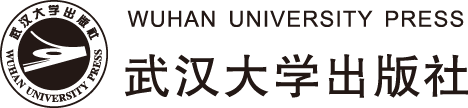 珞珈博雅文库 (武大通识教材系列)
人文社科经典导引（第二版）  自然科学经典导引（第二版）
博雅弘毅  文明以正
成人成才  四通六识
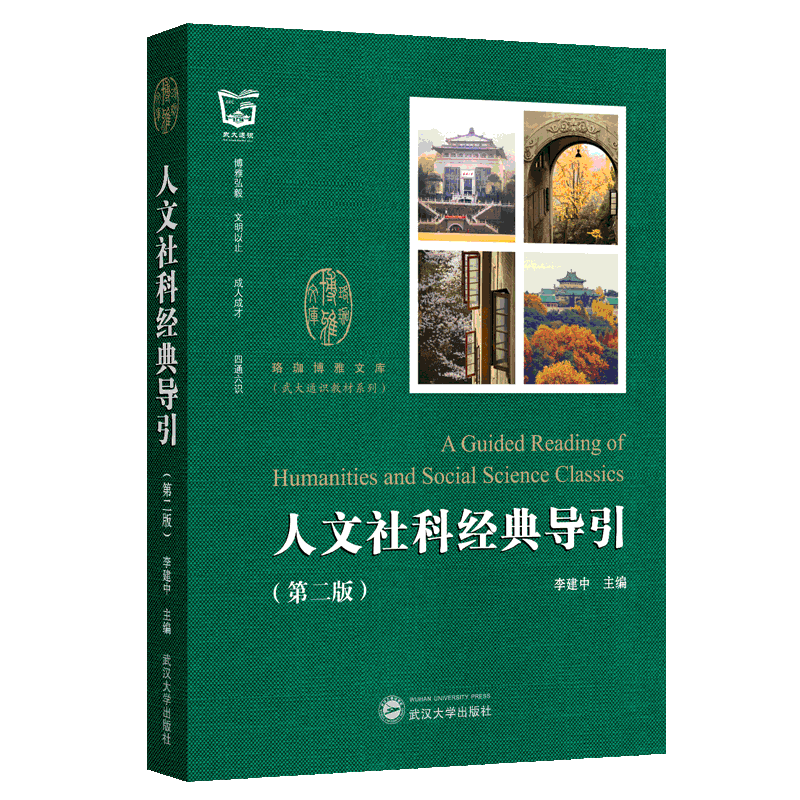 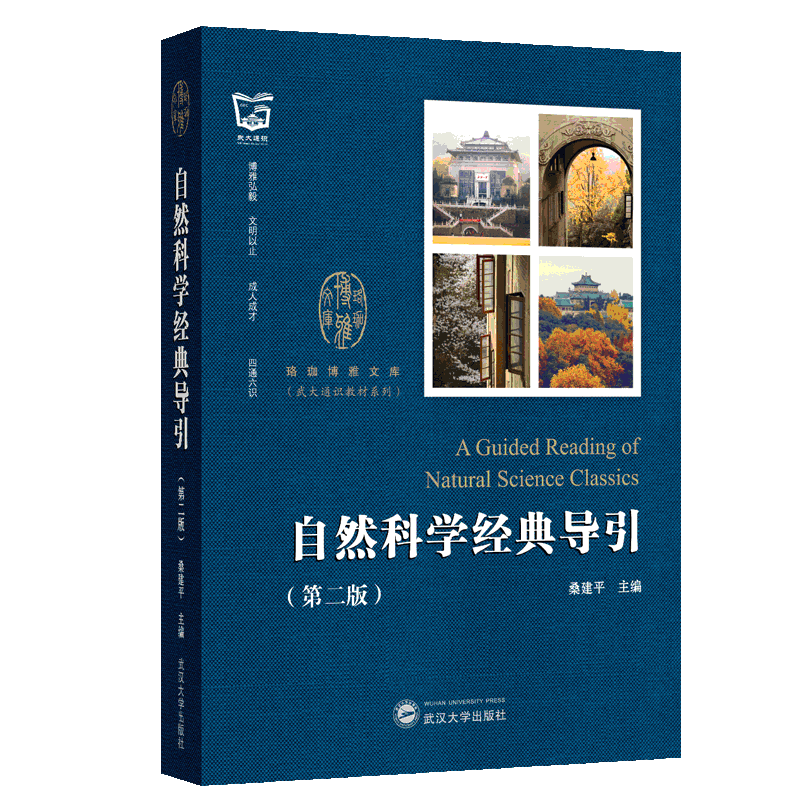 两大《导引》以“人、自然、社会”为关键词，以“如何成人”为问题阈，以“四通六识”为具体目标，集中体现通识教育的核心理念。

    是对大学生“人生道路”的导引
    是对大学生“心灵提升”的导引
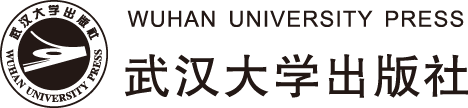 珞珈博雅文库（武大通识教材系列）
缘起
    武汉大学是中国内地最早推行通识教育的高校之一，自2002年开始，先后实施“武大通识1.0”和“2.0”。2016年加入“中国大学通识教育联盟”并成立“武汉大学通识教育中心”，在实地考察海内外一流大学先进经验和深入调研本校历史及现状的基础上，着手创建并启动“武大通识3.0”。为促进武汉大学通识教育的深入发展，推动“武大通识3.0”优质而高效的运作，特策划一套“珞珈博雅文库”（以下简称“文库”）。

内容及框架
     “武大通识3.0”包括四大层面：通识文化、通识课程、通识课堂和通识管理。因此，“文库”选题大体上涵括以上四大内容，或者说以四大内容为主要框架。概言之，“通识文化”以顶层设计、理论研究、教改探索为主，“通识课程”以教材、教辅和讲课实录为主，“通识课堂”以学生成果、教学方法和助教文化为主，“通识管理”以质量评估、督导心得和制度研究为主。

通识课程类核心通识教材：人文社科经典导引    自然科学经典导引
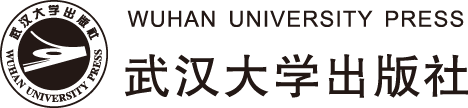 人文社科经典导引（第二版）
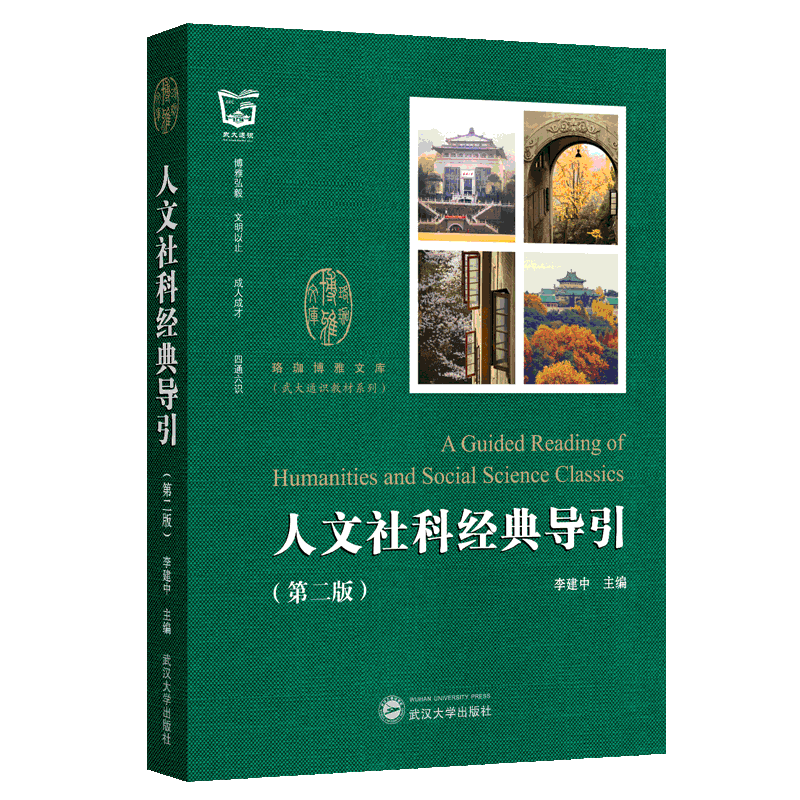 书名：人文社科经典导引（第二版）
作者：李建中 主编
ISBN：978-7-307-20982-4
出版时间：2019年7月
定价：58.00元
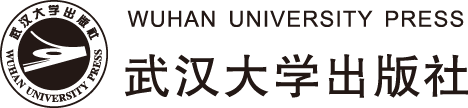 自然科学经典导引（第二版）
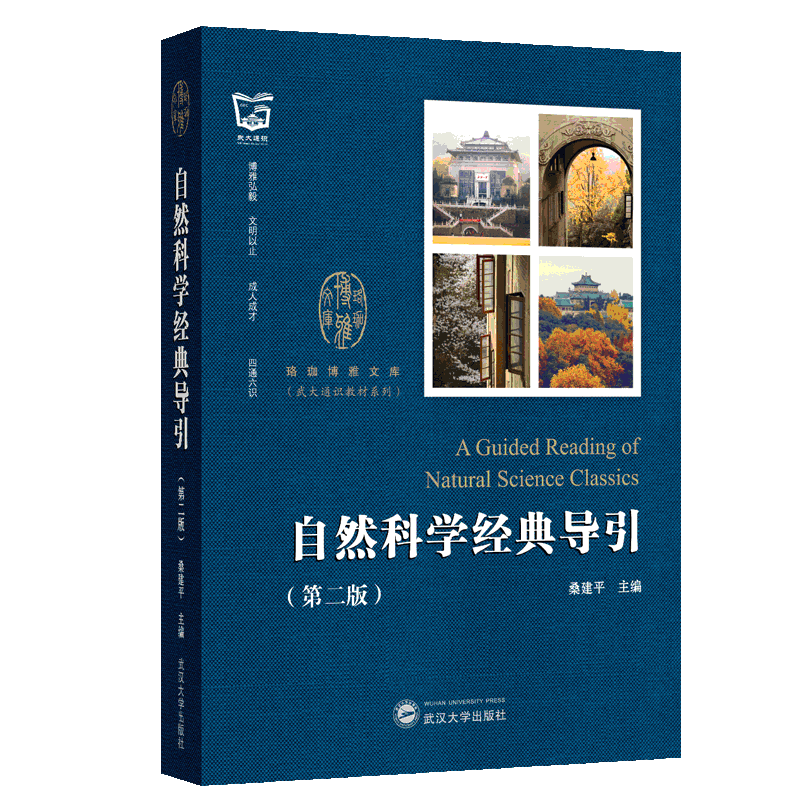 书名：自然科学经典导引（第二版）
作者：桑建平 主编
ISBN：978-7-307-21005-9
出版时间：2019年7月
定价：68.00元
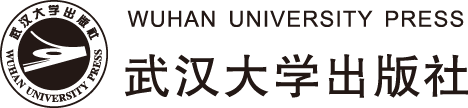 应用型学前教育专业系列教材
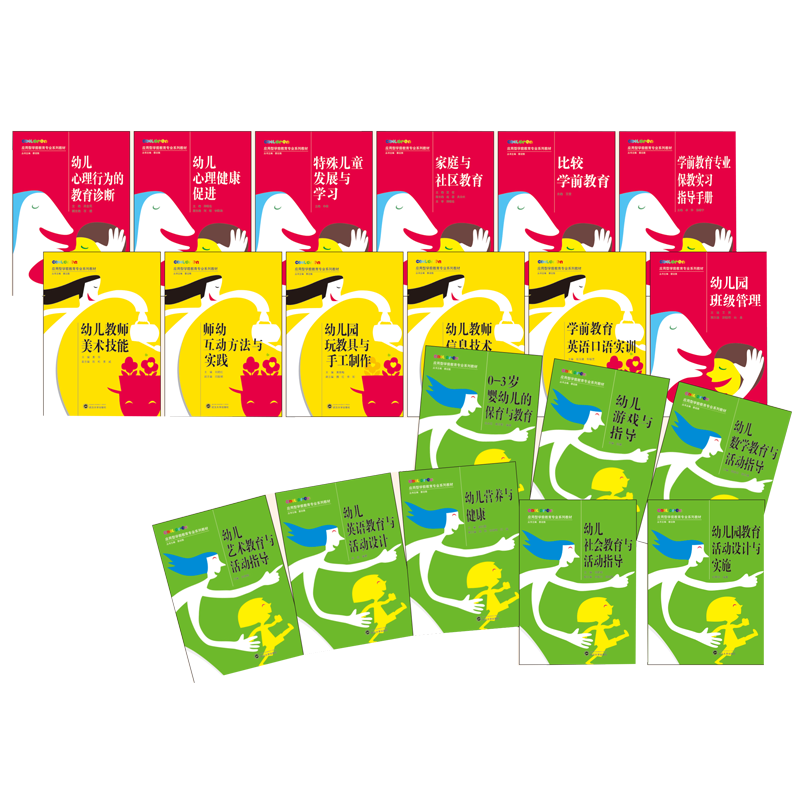 应用型学前教育专业系列教材总主编：华中师范大学教育学院教授、博士生导师，全国学前教育指导委员会委员蔡迎旗副院长。



   突出幼儿为本、师德为先、能力为重、终身学习的基本理念。创新性领会标准和制度的特点与精神，提高实际运用的能力。
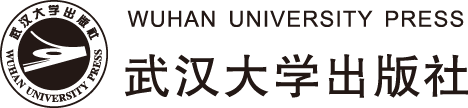 应用型学前教育专业系列教材特点
系列教材由理论、实践、活动三大板块组成。

具有以下几个特点：
   1.针对3—5年制的学前教育专业师生及高职和幼儿园老师，其目的就是适应不断发展和壮大的学前教育事业和幼师队伍，使得系列教材的对象更加明确、定位更准。

   2.开放、包容、创新的编写理念，坚持理论联系实际，突出岗位技能训练原则，突出学生主体原则。

   3.紧扣两个标准、两个制度的精神和要求编写。在内容、案例、素材收集上最大限度地从教学实践、实习基地、幼儿园园所等处获得，通过专业学习和技能的学习，为以后的就业打下坚实的基础。
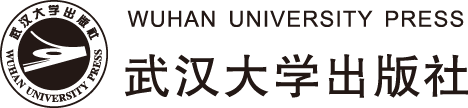 幼儿园组织与管理
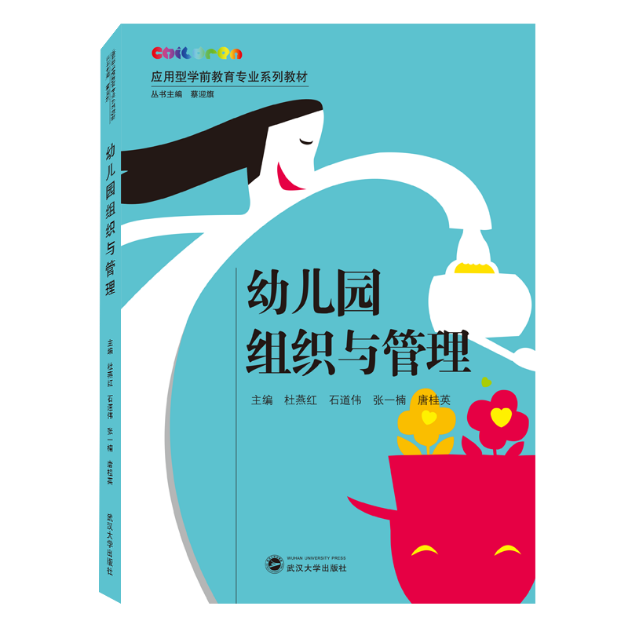 书名：幼儿园组织与管理
作者：杜燕红、石道伟、张一楠、唐桂英 主编
ISBN：978-7-307-21304-3
出版时间：2020年4月
定价：48.00元
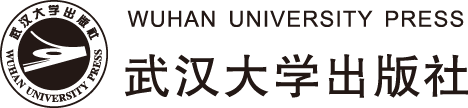 新编幼儿歌曲弹唱教程
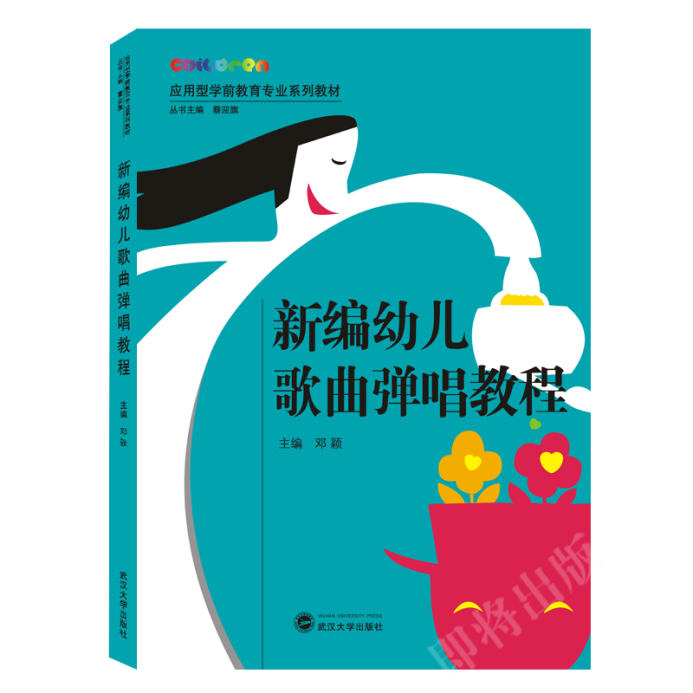 书名：新编幼儿歌曲弹唱教程
作者：邓颖 主编
ISBN：978-7-307-21529-0
出版时间：2020年6月(即将出版）
定价：暂无
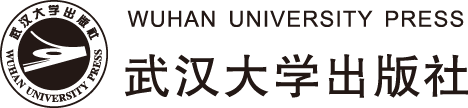 幼儿园教研组长管理工作指导手册
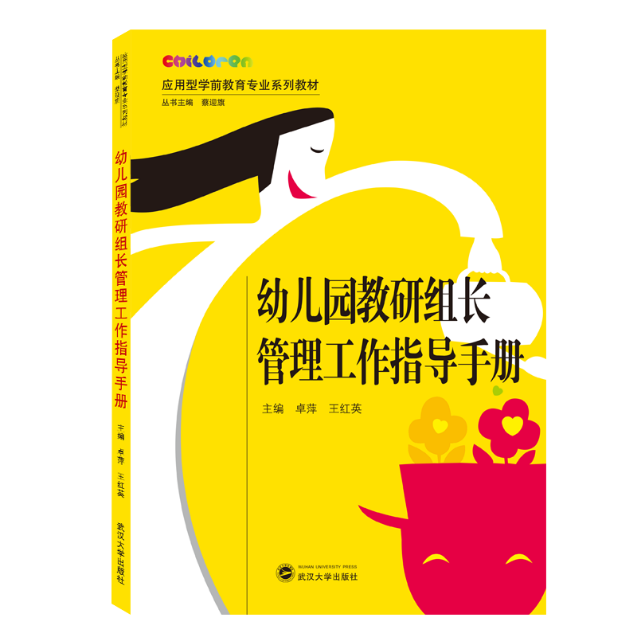 书名：幼儿园教研组长管理工作指导手册
作者：卓萍、王红英 主编
ISBN：978-7-307-21314-2
出版时间：2019年12月
定价：38.00元
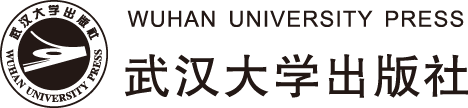 师幼互动方法与实践
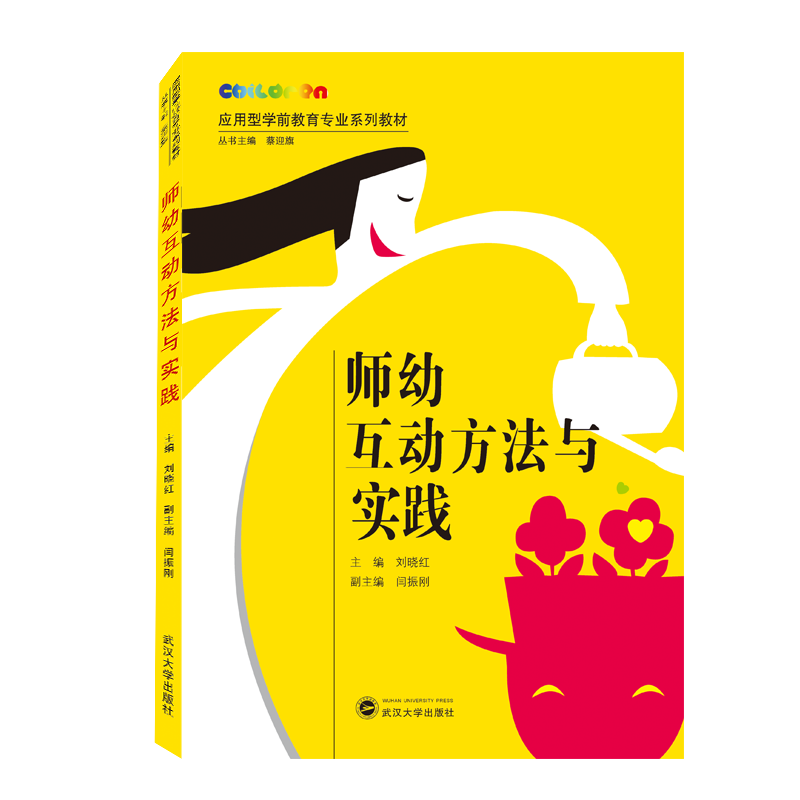 书名：师幼互动方法与实践
作者：刘晓红 主编
ISBN：978-7-307-15834-4
出版时间：2015年6月
定价：28.00元
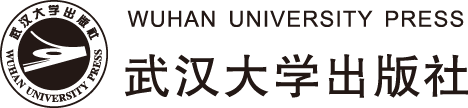 幼儿园玩教具与手工制作
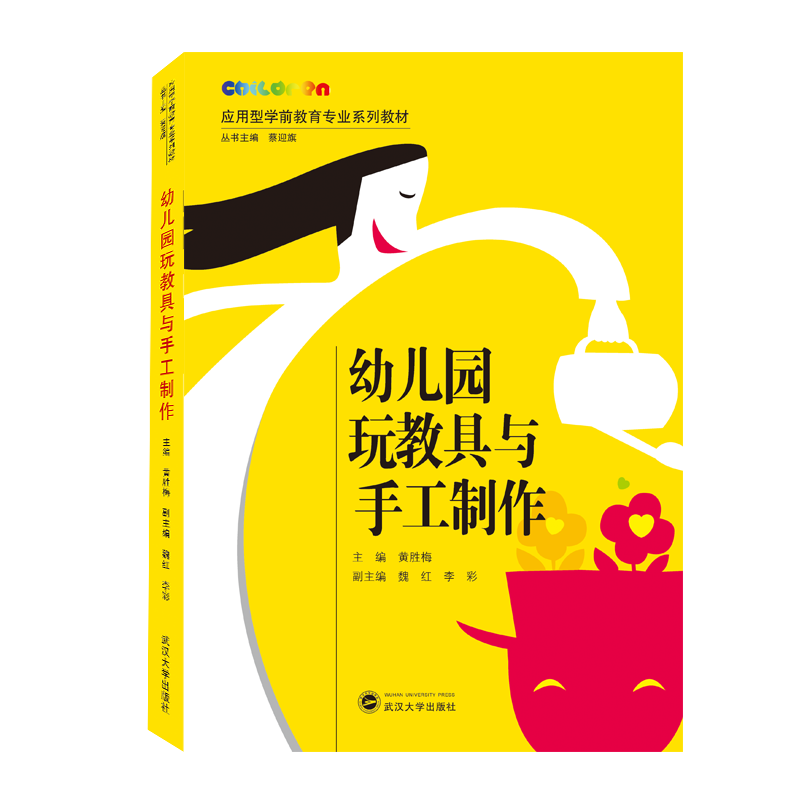 书名：幼儿园玩教具与手工制作
作者：黄胜梅 主编
ISBN：978-7-307-17409-2
出版时间：2016年2月
定价：50.00元
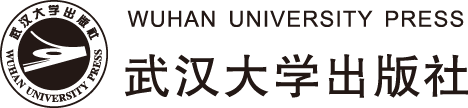 学前教育专业保教实习指导手册
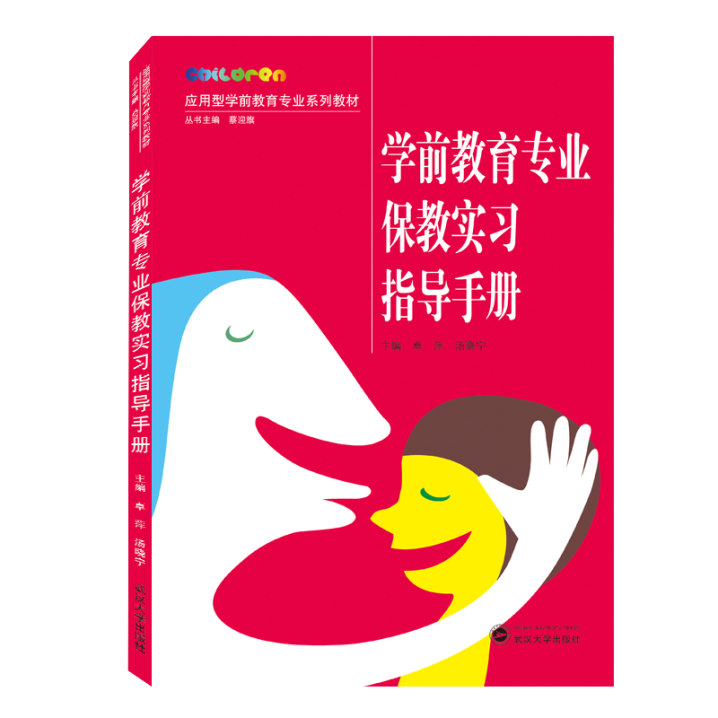 书名：学前教育专业保教实习指导手册
作者：卓萍、汤晓宁 主编
ISBN：978-7-307-18202-8
出版时间：2016年7月
定价：25.00元
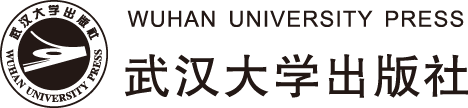 幼儿心理健康促进
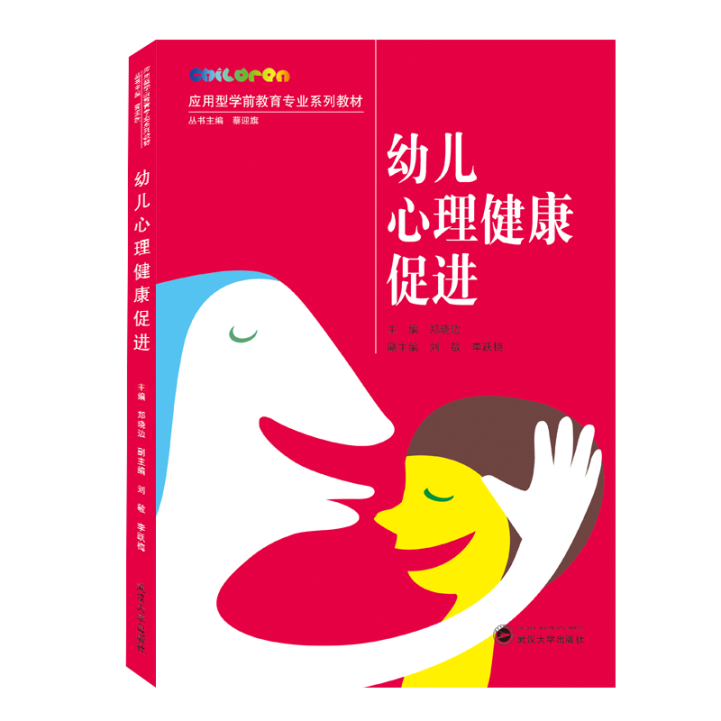 书名：幼儿心理健康促进
作者：郑晓边 主编
ISBN：978-7-307-15649-4
出版时间：2015年6月
定价：36.00元
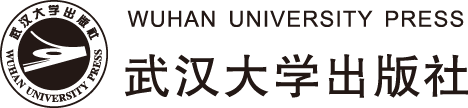 幼儿园教育活动设计与实施
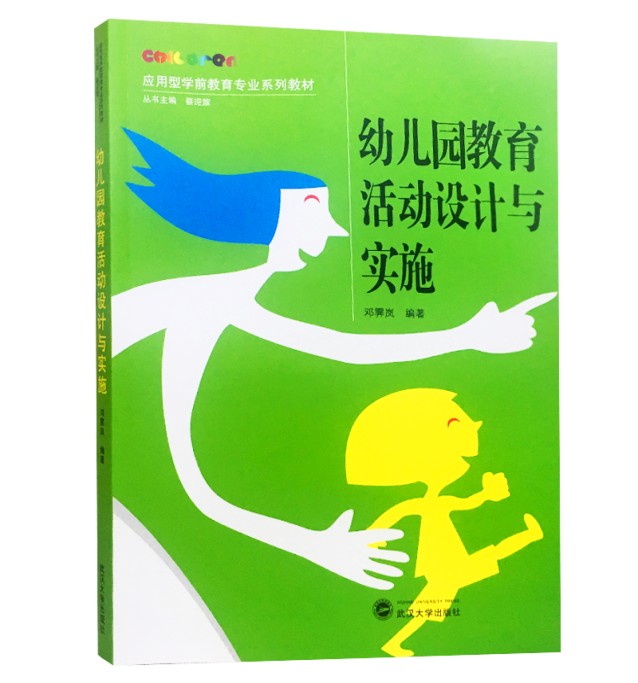 书名：幼儿园教育活动设计与实施
作者：邓霁岚 编著
ISBN：978-7-307-20540-6
出版时间：2018年9月
定价：46.00元
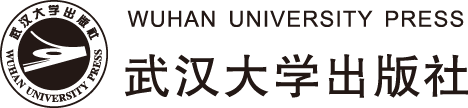 应用型学前教育专业系列教材
幼儿园活动设计指导丛书
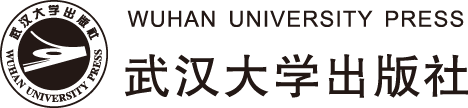 学前教育专业学生实践指导丛书
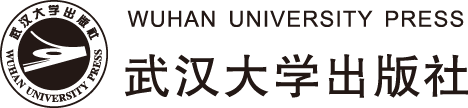 发行部业务联系方式
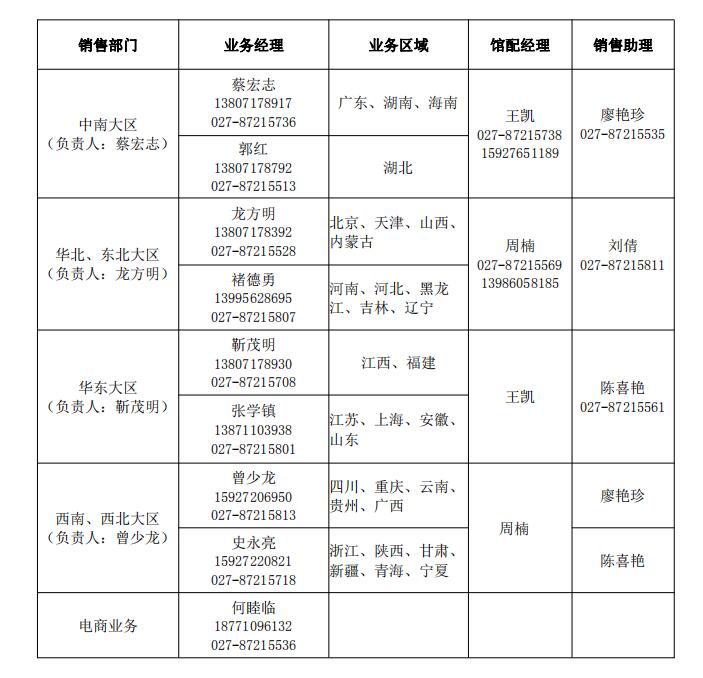 地址：湖北省武汉市洪山区卓刀泉路 108 号凯乐桂园S-1楼B座 

发行部：（027）87215822 
                      87215590 

出版社官网：http://www.wdp.com.cn/book/bookIndex.action
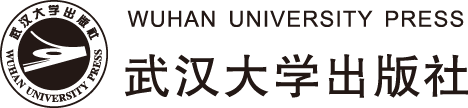 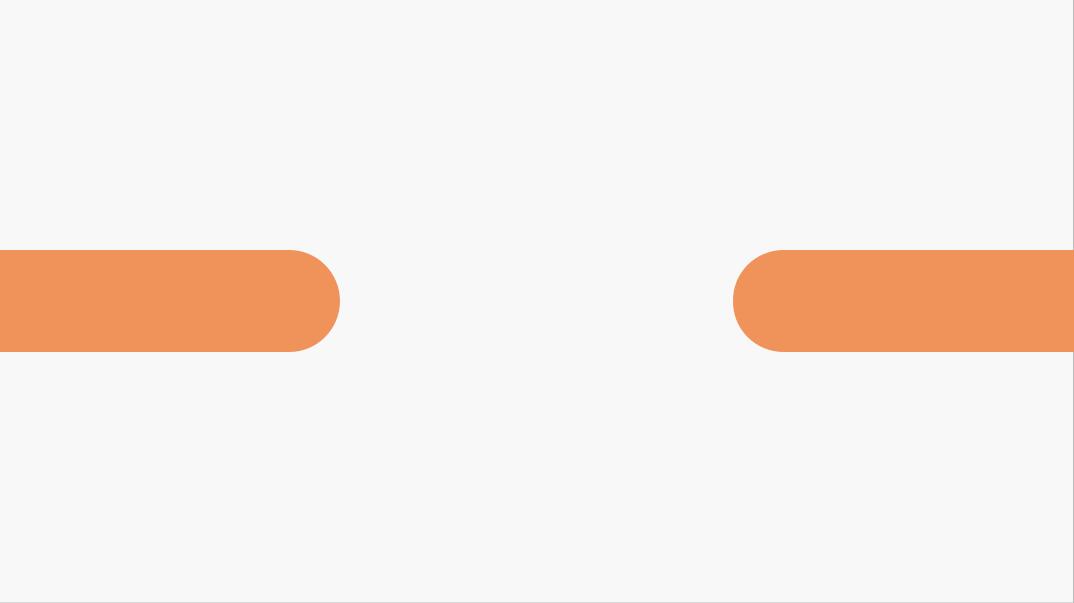 THANK YOU